How to best use these slides…
View the PPT as a slide show


Then click through every step
Mouse clicks will advance the slide show
Left/right arrow keys move forward/backward
Mouse wheel scrolling moves forward/backward
When a question is posed, stop and think it through, try to answer it yourself before clicking
If you have questions, email me, ask in the Teams Student Center channel!
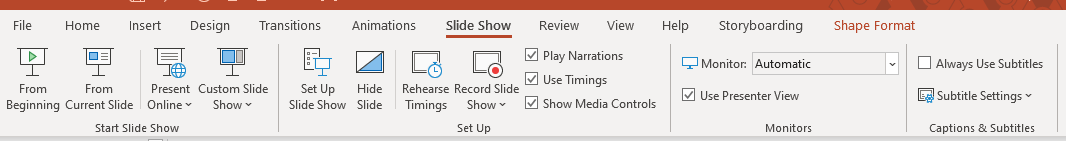 LESSON 6.5b
Change of Base Formula for Logarithms
Today you will:
Learn how to use the “Change of Base” Formula for logarithms to solve “unusual” log problems.
Practice using English to describe math processes and equations
Core Vocabulary:
Change-of-Base Formula, p. 329 

Previous:
Base of an exponent and of a logarithm
Logarithm
You know how to use your calculator to solve the following:
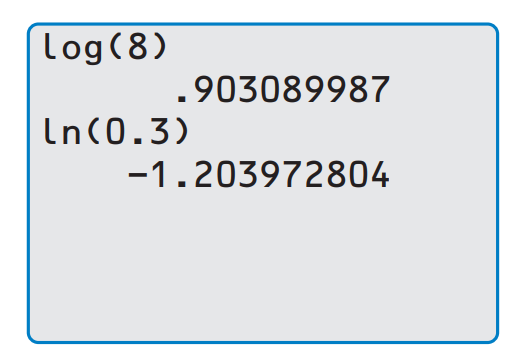 …use the “log” and “ln” buttons on the far left of your TI calculator…
…but what about something like:
there is no button for logarithm using any base other 10 or e
…what to do? …what to do?
Change-of-Base Formula for Logarithms
Pick your base!
What would be some good bases to use?
base 10
or
base e
they’re on your calculator!
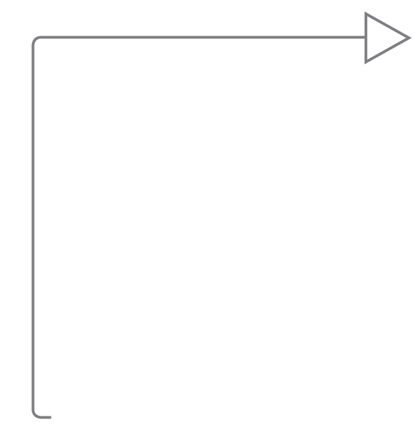 Evaluate log3 8 using common logarithms.
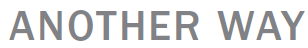 SOLUTION
Use a calculator. Then divide.
Evaluate log6 24 using natural logarithms.
SOLUTION
Use a calculator. Then divide.
For a sound with intensity I (in watts per square meter), the loudness L(I ) of the sound (in decibels) is given by the function
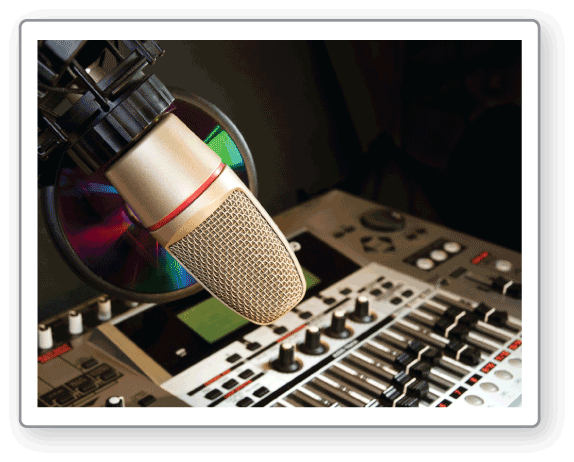 where I0 is the intensity of a barely audible sound (about 10−12 watts per square meter). An artist in a recording studio turns up the volume of a track so that the intensity of the sound doubles. By how many decibels does the loudness increase?
SOLUTION
Let I be the original intensity, so that 2I is the doubled intensity.
Write an expression.
Substitute.
Distributive Property
Product Property
Simplify.
The loudness increases by 10 log 2 decibels, or about 3 decibels.
REVIEW: Change-of-Base Formula for Logarithms
Pick your base!
What would be some good bases to use?
base 10
or
base e
they’re on your calculator!
Homework
Pg 332, #33-45